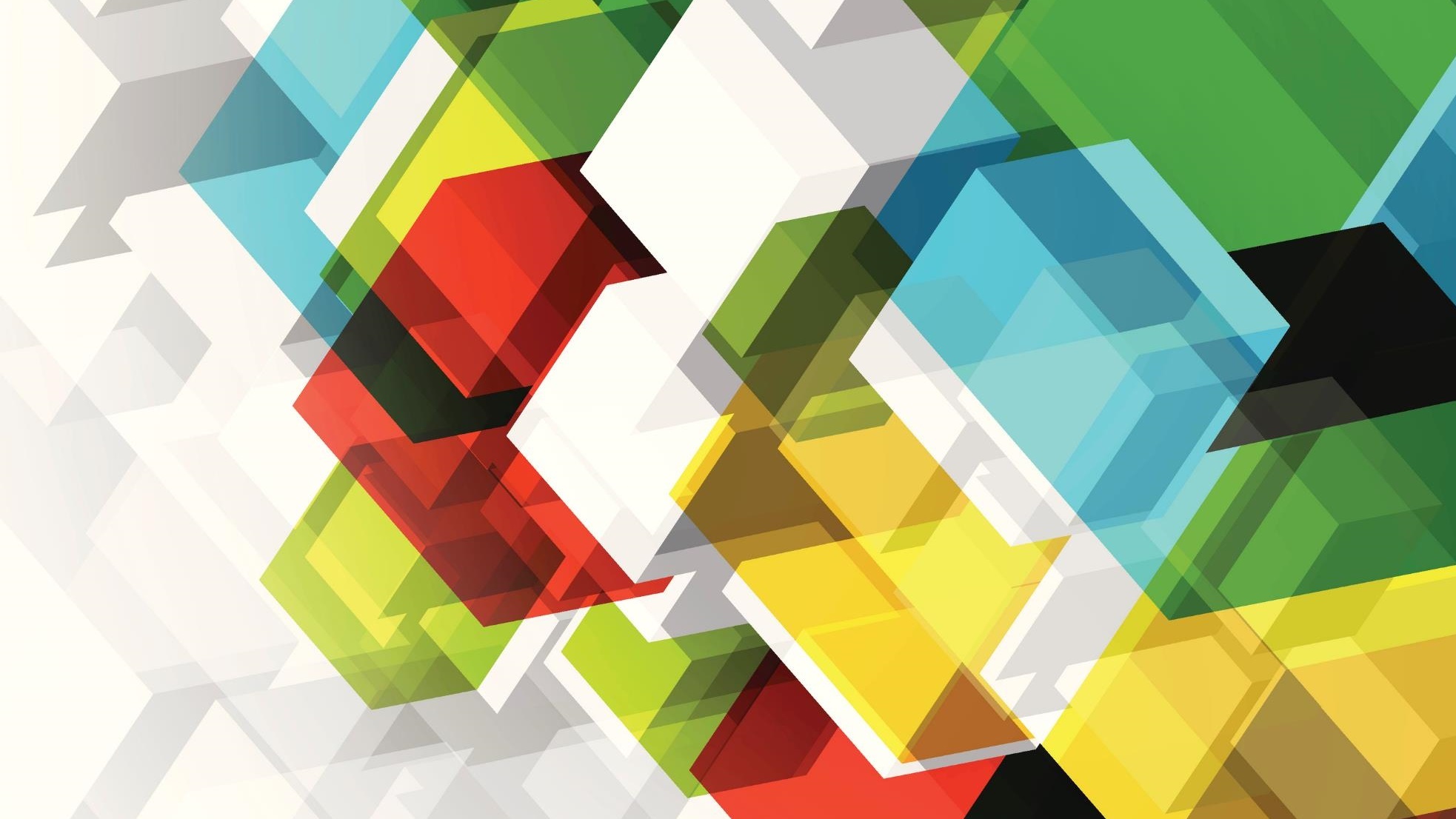 Handheld scanner
Netum Barcode Scanner
Netum
Front & Bottom
On/Off
Unpacking your Handheld
Charge Cord
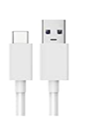 Bluetooth
Connect to your Bluetooth via your computer
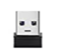 Dongle
Firmware
First Scan firmware bar-code – Scan here before you start anything you will only have to scan the firmware once to setup your devise
Transmission Speed Via Bluetooth Connection
Keyboard Language
Medium Speed: Scan here for upload speed
America EN Keyboard: English lettering
Wireless & Bluetooth
Working Vis USB Dongle (Wireless Mode) - Scan bar-code
Bluetooth – Scan working Via Bluetooth bar-code
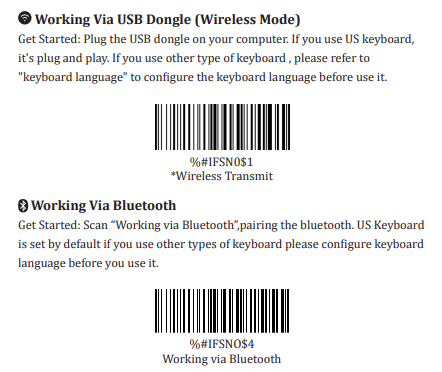 USB Dongle: Wireless mode using the dongle to connect to your computer 

Put the USB Dongle into a USB port in your computer
Bluetooth: Connect to your computer via Bluetooth 
Go into your settings then Bluetooth connect click search for devise
Normal Mode: Scan here if you are Scanning straight to your computer
Store Mode: Scan here to store scans in the handheld devise
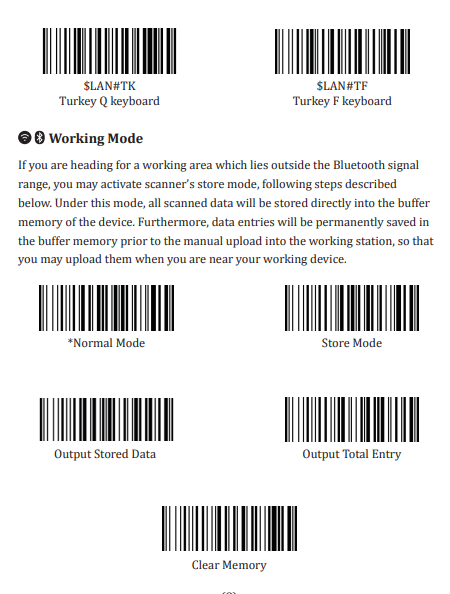 Normal Mode: If you are wanting to Scan straight to computer
Store Mode: This mode is to keep the scanned bar-codes  in the “memory” of the handheld
Uploading to Computer
Login into WellSky Service Scan Desktop – Test: Find your job. click on (Highlight) the job you want to upload your scanned units to.
Now scan the output store data bar-code on the next slide (this will upload all the scanned units that are in the scanner)
Output Stored Data:
Output Total Entry:
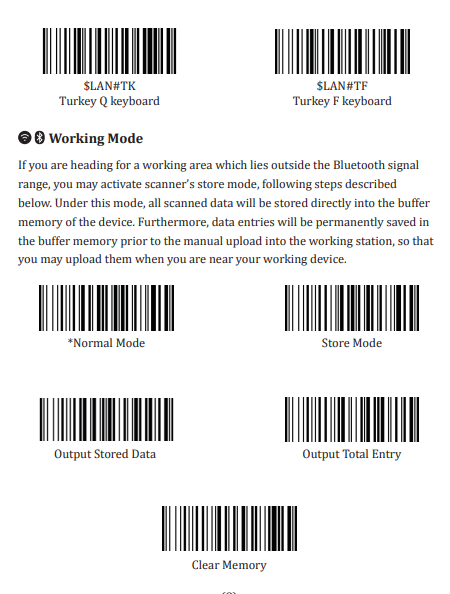 Will upload scanned items in job/computer
Clear Memory: Scan here after you are done with each job to clear out the previously scanned items
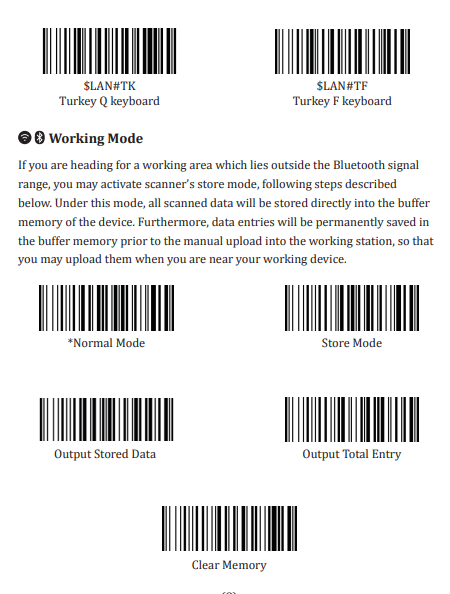